Innovations potentielles axées sur la chaîne de blocs dans le monde de l’après-COVID
Innovation, Sciences et Développement économique Canada, Gouvernement du Canada
Contexte
La COVID-19 a pointé le risque de compter sur des processus en personne et papier pour effectuer des transactions.

Les gouvernements et les organisations qui comptent largement sur ces processus : soit ont été incapables d’offrir des services, soit ont pris du retard à le faire.

Dans le monde de l’après-COVID, les personnes et les entreprises vont sans doute s’attendre à obtenir des réponses plus rapides des gouvernements et des organisations, et voudront effectuer des transactions numériques dans l’ensemble des secteurs de l’économie.
2
La confiance et la chaîne de blocs
L’élément essentiel de toute transaction est la confiance, autrement dit, le fait d’être assuré que toute revendication faite par une partie à la transaction est vraie. 

Le gouvernement est un pilier de la confiance dans la société et l’économie, grâce à divers moyens, par exemple la délivrance de documents d’identité personnelle et d’entreprise, de licences et de permis et la mise à la disposition du public d’informations pour soutenir le bien commun. 

Les gouvernements peuvent habiliter la confiance en ligne en offrant des versions numériques de ces documents, vérifiables par la chaîne de blocs, pour soutenir la réponse à la COVID-19 et habiliter une société numérique.
3
Priorités clés
Économie numérique
Réponse à la COVID-19
Société numérique et ouverte
Justificatifs numériques (identité, licences et permis, revendications)
Infrastructure numérique, habilitée par la chaîne de blocs
4
Cas d’utilisation de haut niveau potentiels
Réponse à la COVID-19
Soutenir la réouverture des entreprises (p. ex., démarrer ou fermer l’exploitation en fonction de la crise sanitaire)
Soutenir le mouvement de personnes et d’entreprises offrant des biens et services « essentiels » au-delà des frontières provinciales et nationales (p. ex., les activités jugées essentielles
Soutenir le retour au travail (p. ex., preuve de vaccination ou résultat de test négatif à la COVID-19)
 
Habiliter une économie numérique
Assouplir la conformité réglementaire en accélérant et en simplifiant la démarche de personnes et d’entreprises pour prouver leur autorisation de mener des activités (p. ex., un permis d’alcool) et se conformer aux règlements (p. ex., règle de la connaissance du client, lutte contre le blanchiment d’argent)
Faciliter le commerce de biens et services au-delà des frontières internationales (p. ex., permis d’importation)
Déterminer la justification de l’origine et vérifier les prétentions d’un produit (p. ex., critères environnementaux et sociaux)
Faciliter les opérations numériques de personne à entreprise et interentreprises
Soutenir une société numérique et ouverte
Établir une identité numérique pour les personnes et les entreprises (p. ex., identité, titres de compétence)
Habiliter les voyages à l’étranger (p. ex., passeports numériques)
Accélérer et simplifier l’obtention d’avantages sociaux et économiques auprès des gouvernements (p. ex., saisie semi-automatique des demandes et validation en temps réel
Soutenir la transparence (p. ex. les contrats gouvernementaux)
5
Cas d’utilisation 1 : Ouvrir un compte bancaire
Les transactions avec des gouvernements et d’autres entreprises (p. ex., des banques) peuvent être coûteuses et fastidieuses pour les PME

Bon nombre de transactions impliquent des processus lents et manuels et ajoutent le fardeau de documents papier

La vérification de l’authenticité de documents papier et la saisie manuelle de renseignements sont coûteuses et longues pour les fournisseurs de services

Cela complique la tâche des fournisseurs de services pour respecter les exigences canadiennes en matière de connaissance du client et de lutte contre le blanchiment d’argent
6
Cas d’utilisation 1 : Ouvrir un compte bancaire (diagramme conceptuel en cours d’élaboration)
Nous avons utilisé vos justificatifs numériques provinciaux pour vérifier votre identité, incorporer votre entreprise au niveau fédéral, puis l’enregistrer dans votre province.
Nous avons utilisé vos justificatifs numériques provinciaux et fédéraux pour vous vérifier, vous et votre entreprise, et ouvrir un nouveau compte bancaire.
Je veux ouvrir un compte bancaire pour ma nouvelle société de régime fédéral.
Je veux incorporer mon entreprise en vertu du régime fédéral et l’exploiter dans ma province.
Merci de rendre cela rapide et facile pour que je puisse me concentrer davantage sur mes affaires.
Partage les justificatifs numériques provinciaux de la personne et fournit les renseignements d’enregistrement.
Partage les justificatifs numériques de la personne et de l’entreprise
Émet les justificatifs numériques de l’entreprise
Émet les justificatifs numériques du compte bancaire
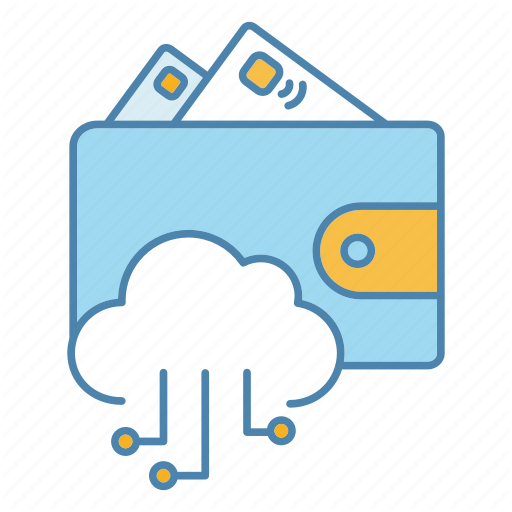 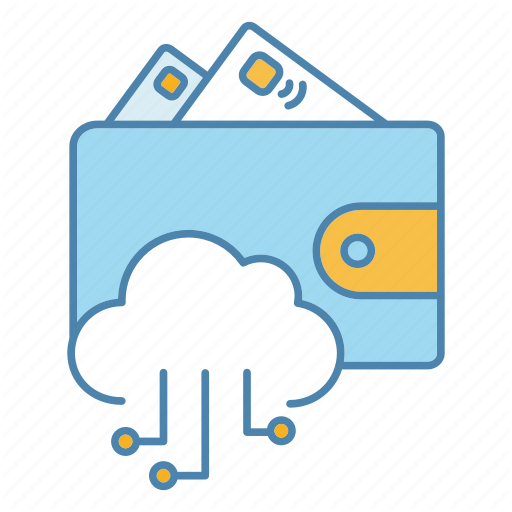 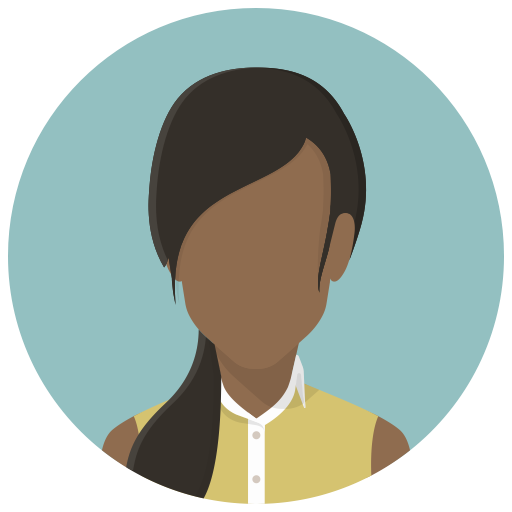 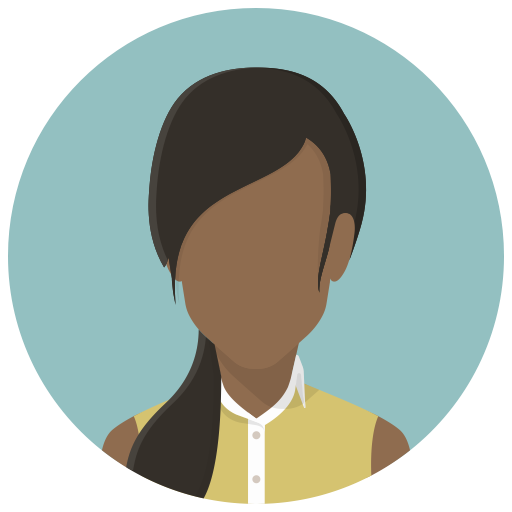 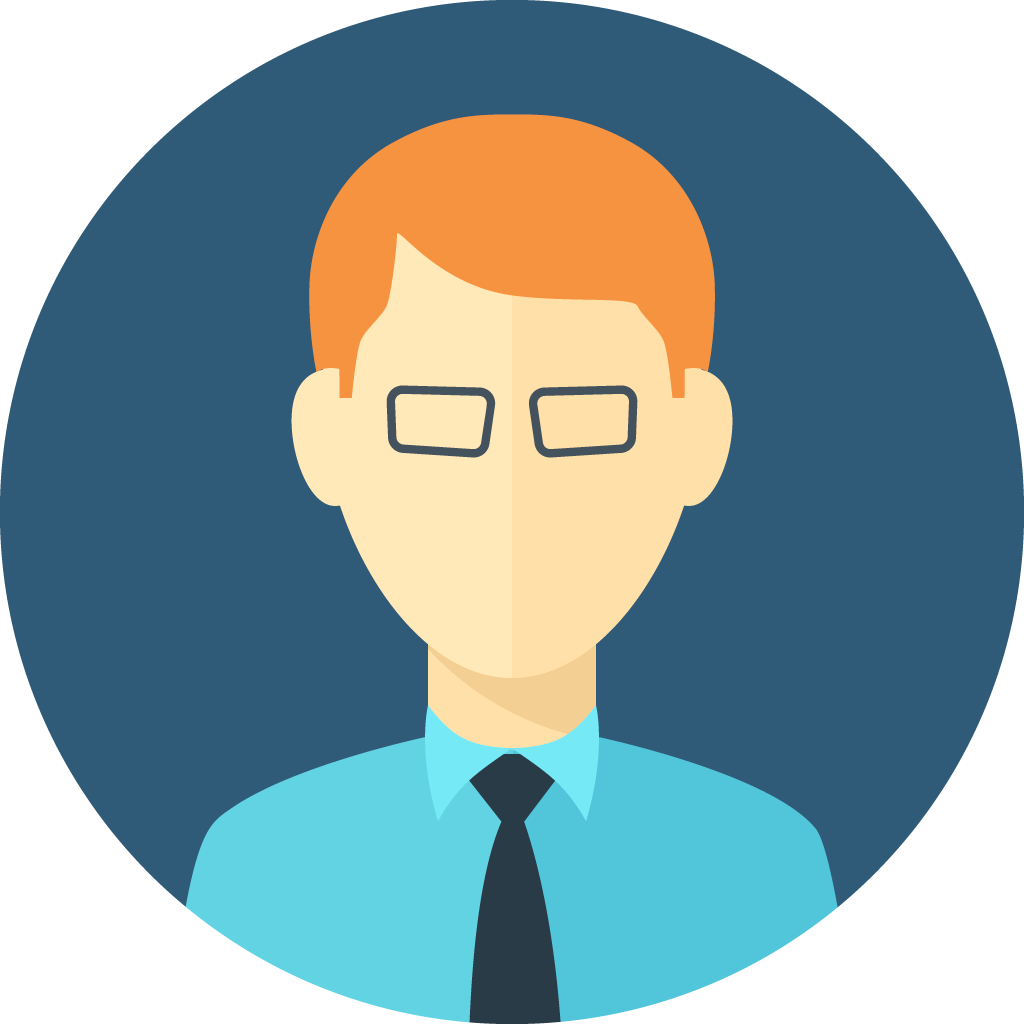 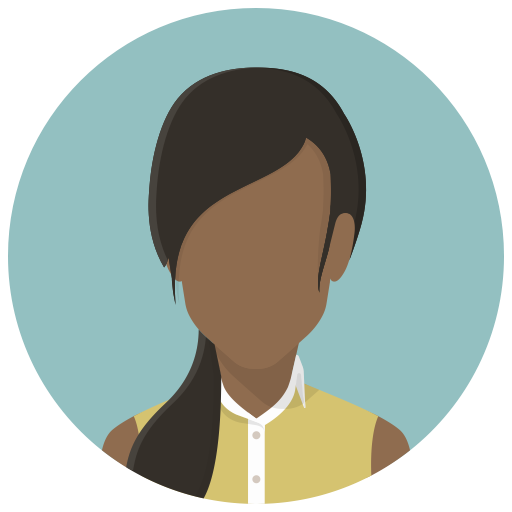 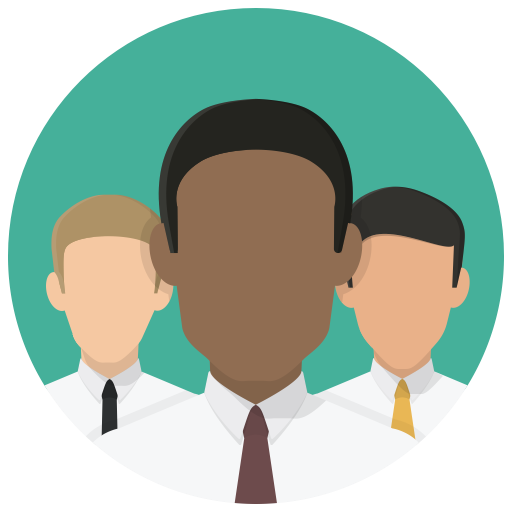 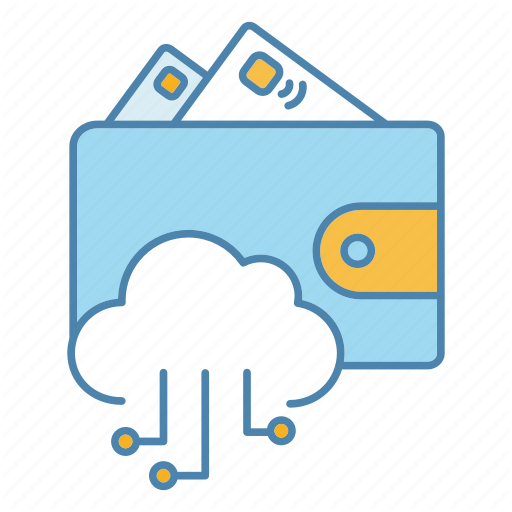 Portefeuille 
numérique
Corporations Canada et le registraire des entreprises provincial
Propriétaire d’entreprise
Propriétaire d’entreprise
Représentant bancaire
Propriétaire d’entreprise
Justificatifs numériques (émis antérieurement)
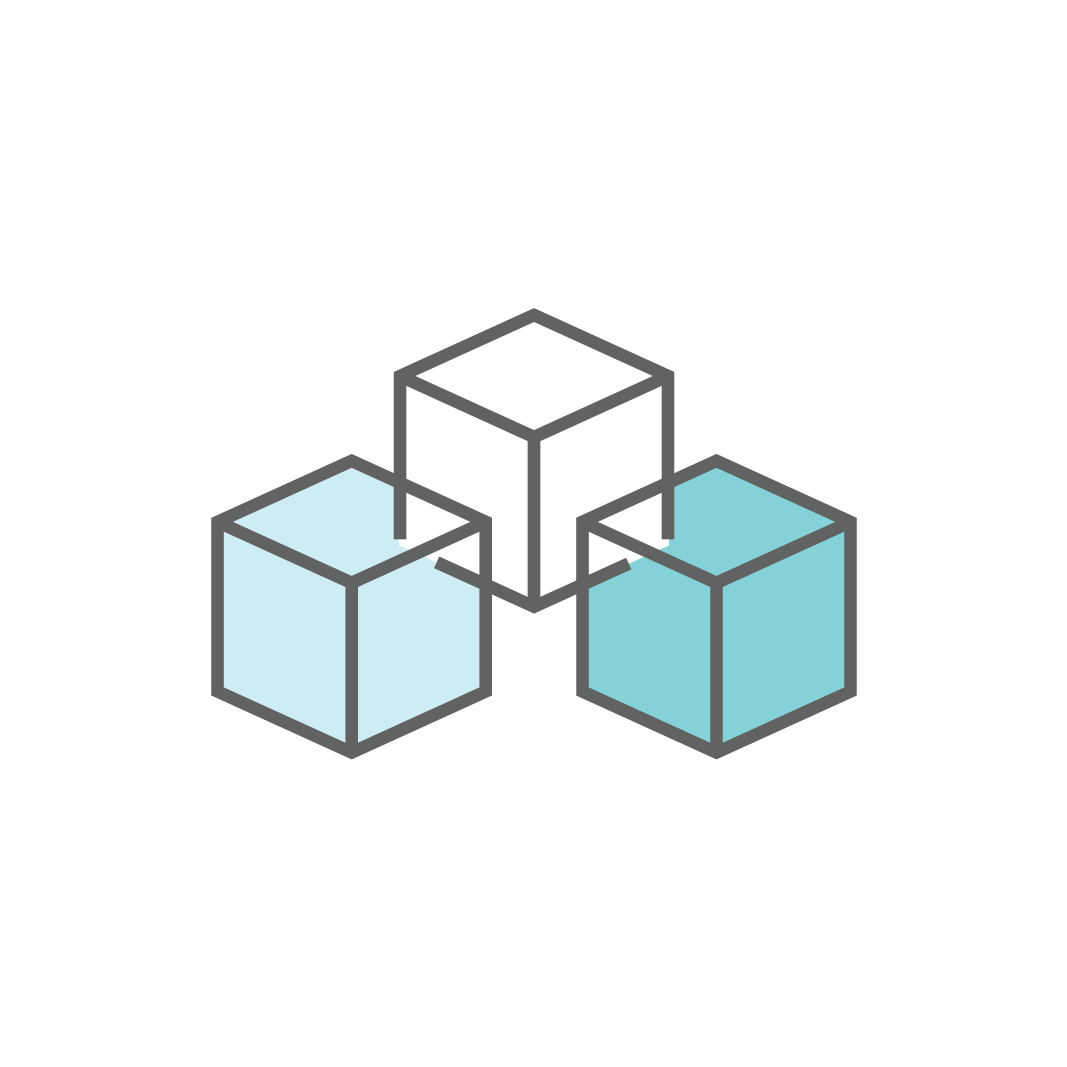 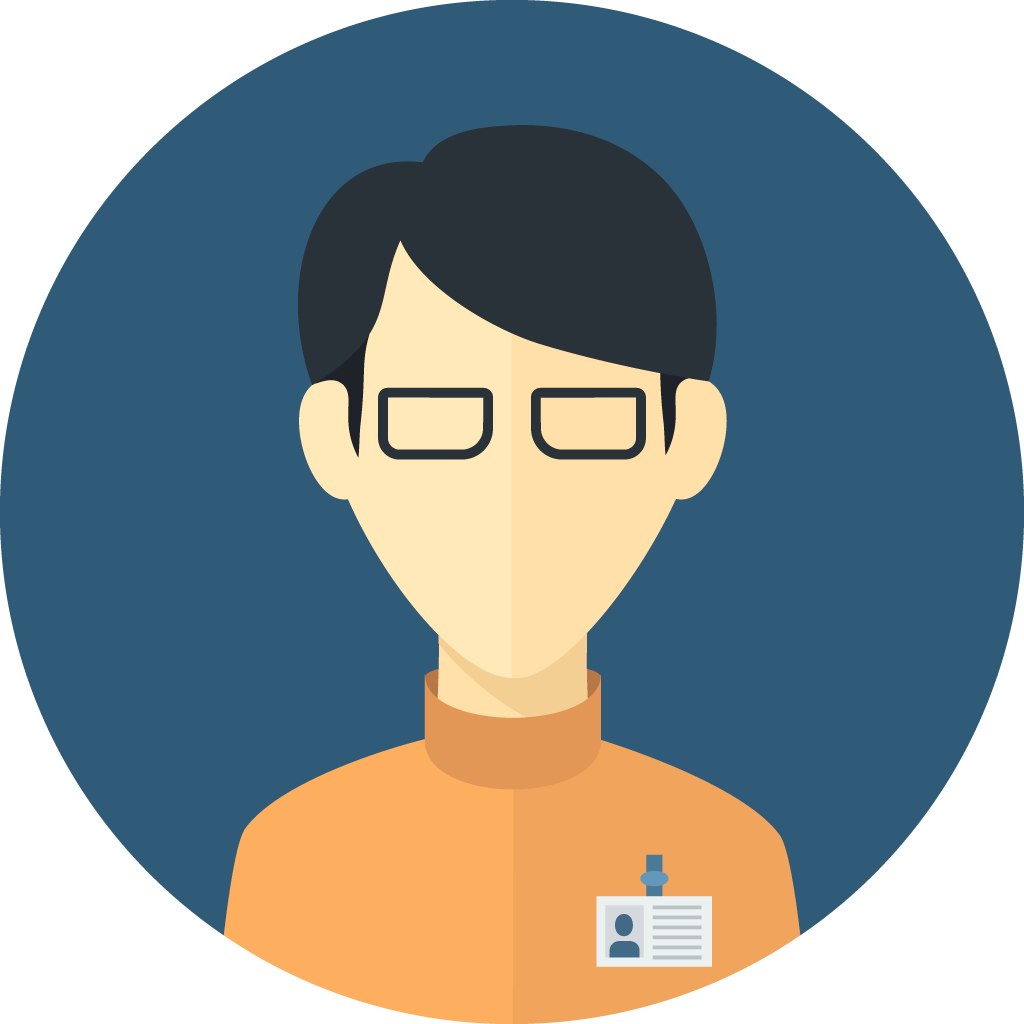 Vérifie l’authenticité des renseignements et l’émetteur
Émetteurs de justificatifs
(p. ex., émetteur provincial)
Insère l’information utilisée pour vérifier l’authenticité des renseignements et de l’émetteur
 
Les renseignements sur le client sont sauvegardés dans le portefeuille numérique du client, pas dans la chaîne de blocs
Chaîne de blocs
7
Les entreprises économisent du temps en effectuant des transactions avec le gouvernement et d’autres entreprises
Cas d’utilisation 2 : Vente directe de gaz naturel
Un exploitant de gaz naturel de régime fédéral en C.-B. veut vendre du gaz naturel en Californie. 
Les acheteurs potentiels en Californie ne veulent acheter que du gaz qui respecte ou excède les critères environnementaux, sociaux et de gouvernance (ESG). 
De plus, le service de douanes et de la protection des frontières des États-Unis veut connaître le point d’origine, l’acheteur et la destination des biens qui entrent aux É.-U. pour déterminer quel tarif appliquer (s’il y a lieu). 
Le commerce transfrontalier peut être coûteux et long pour les PME et les entités gouvernementales, exigeant souvent que les entreprises fournissent des documents papier.
8
Cas d’utilisation 2 : Vente directe de gaz naturel (diagramme conceptuel en cours d’élaboration)
Nous pouvons transporter le 
gaz naturel dans notre réseau de pipelines. 
Les conditions sont dans l’entente de service de transport garanti (ESTG).
Je veux acheter du gaz naturel 
qui excède les critères ESG mondiaux. Votre produit répond à nos besoins. 
Les conditions sont dans l’accord d’achat de gaz (AAG).
Je veux recevoir 
le gaz naturel qui 
a été acheté.
Je veux vendre du 
gaz naturel aux É.-U.
Je dois transporter le gaz naturel jusqu’à l’acheteur.
Partage les justificatifs numériques 
(p. ex., l’identité, le permis d’exportation, l’AAG)
Partage les justificatifs numériques (p. ex., l’identité, l’évaluation ESG, le point d’origine, le permis d’exportation)
Partage les justificatifs numériques 
(p. ex., l’identité, le permis 
d’exploitation, l’AAG)
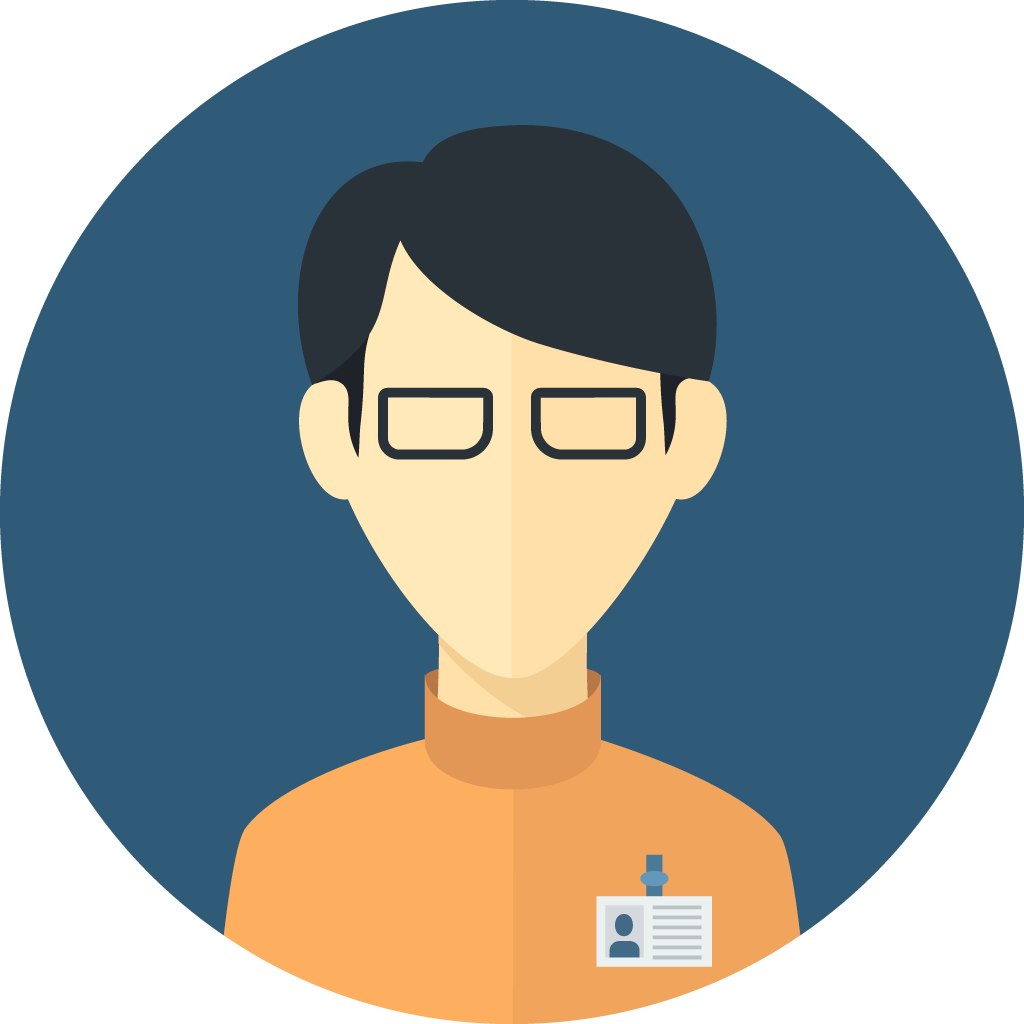 Émet le justificatif 
de l’AAG
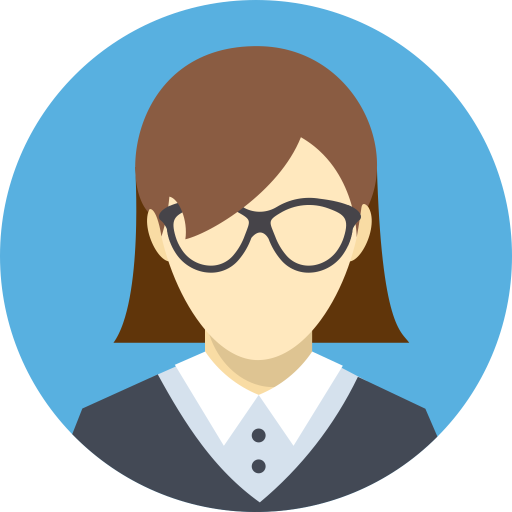 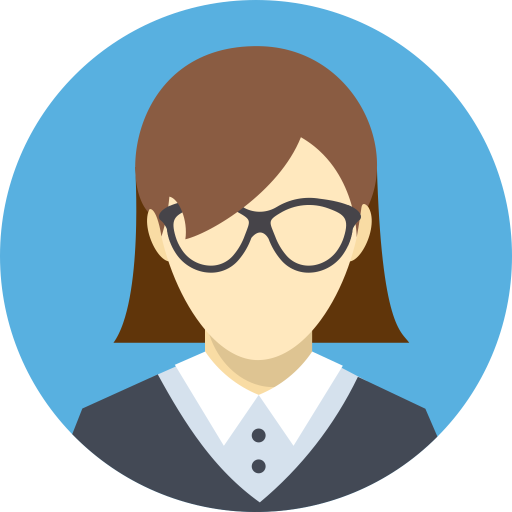 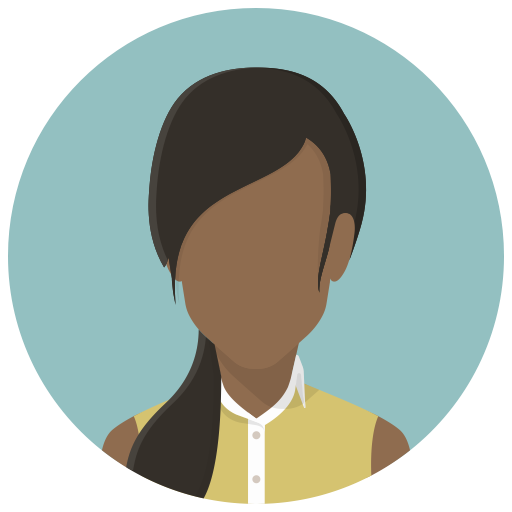 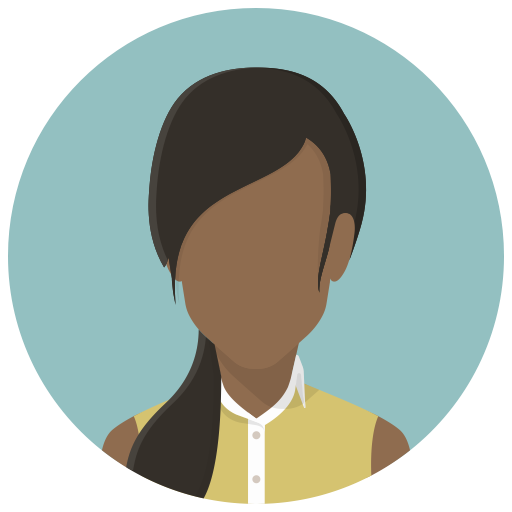 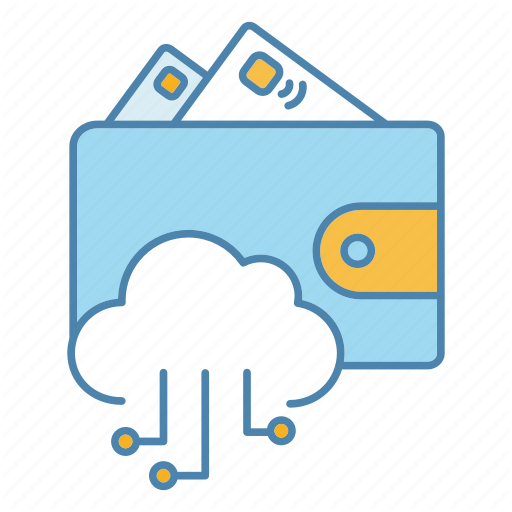 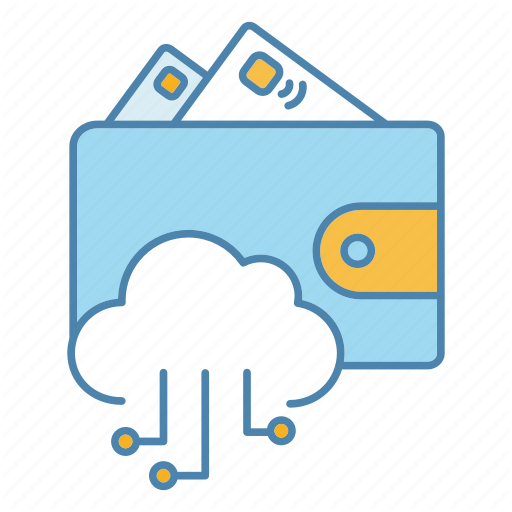 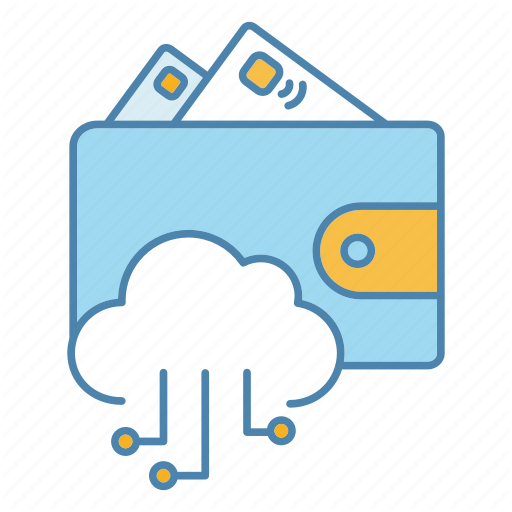 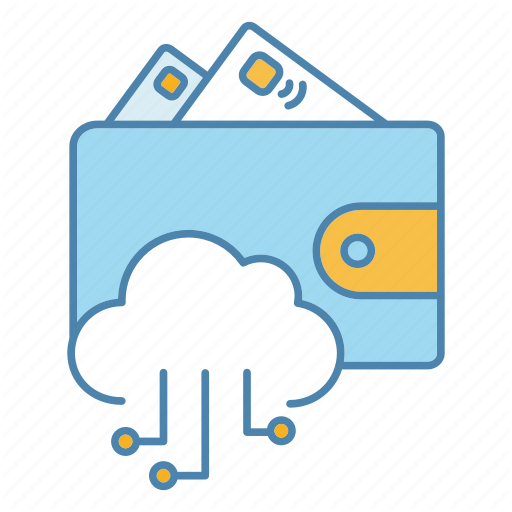 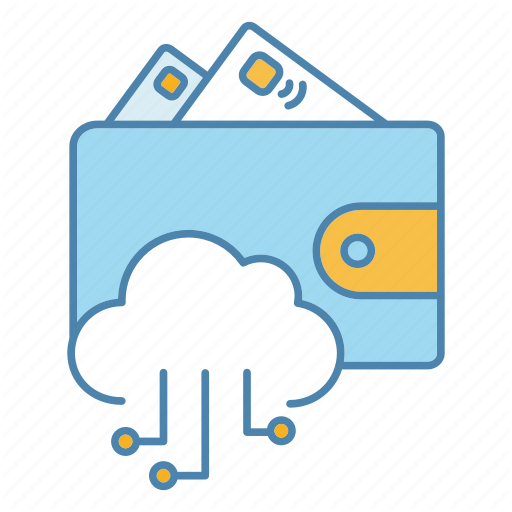 Portefeuille 
numérique
Émet le justificatif de l’ESTG et donne accès au gaz naturel
Émet le justificatif de l’ESTG
Transporteur de gaz naturel
(propriétaire de pipeline)
Acheteur de gaz naturel américain
Producteur et vendeur de gaz naturel canadien
Partage les justificatifs numériques pour l’établissement de rapports (p. ex., l’identité, l’AAG, 
le permis d’exportation)
Partage les justificatifs numériques pour les tarifs et l’établissement de rapports (p. ex., point d’origine, l’AAG, l’ETSG)
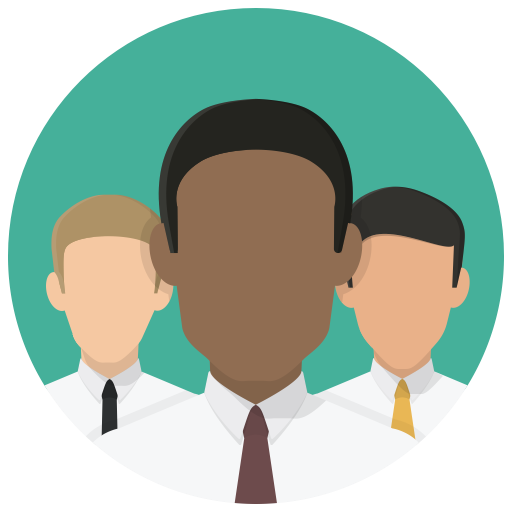 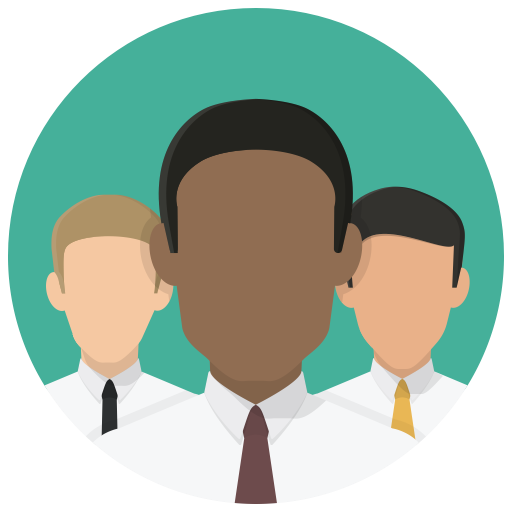 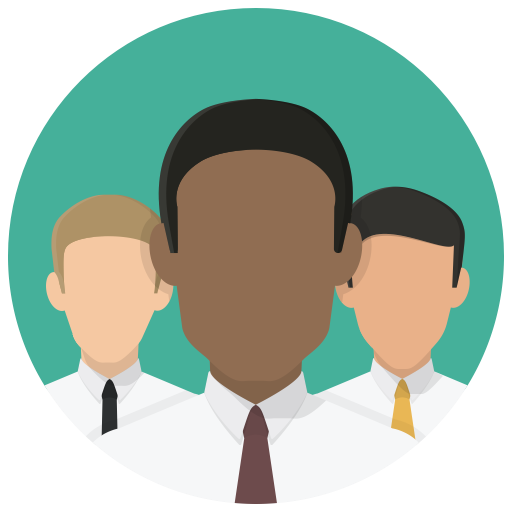 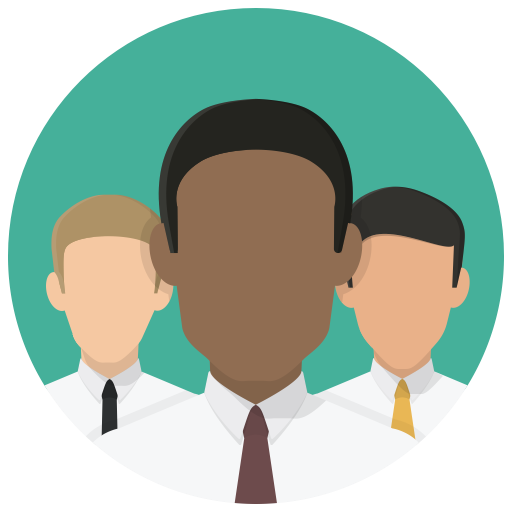 Émetteurs de justificatifs
(p. ex., organisme de réglementation des services publics au niveau de l’État, département de l’Énergie)
Organisme de réglementation américain qui traite les justificatifs (p. ex., CBP, FERC)
Émetteurs de justificatifs 
(p. ex., gouvernement provincial, 
Corporations Canada, entité d’évaluation ESG, 
organisme canadien de réglementation de l’énergie)
Organisme de réglementation canadien qui traite les justificatifs 
(p. ex., RCE, ASFC, organisme de réglementation provincial)
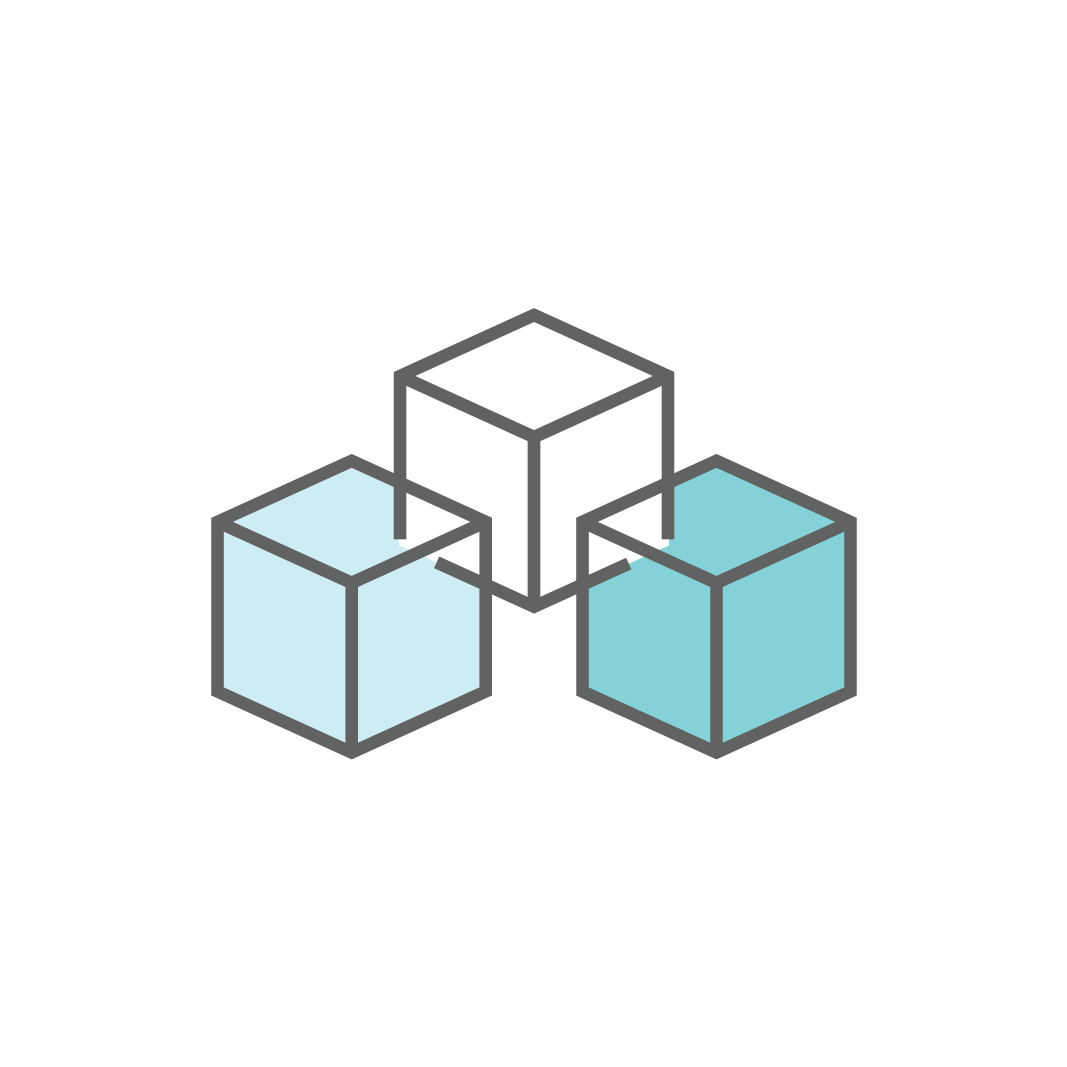 Les émetteurs insèrent l’information dans une chaîne de blocs pour vérifier l’authenticité des renseignements et de l’émetteur
Les consommateurs utilisent la chaîne de blocs pour vérifier l’authenticité des justificatifs et de l’émetteur

Les renseignements sur le client sont sauvegardés dans le portefeuille numérique du client, pas dans la chaîne de blocs
Chaîne de blocs
Vente et exportation de gaz naturel vers les États-Unis
Principaux enjeux touchant les innovations axées sur la chaîne de blocs
Maturité technologique : déterminer l’approche pour évaluer l’infrastructure numérique et les applications de confiance* et mener une diligence raisonnable sur celles-ci
Écosystème : déterminer les approches pour établir un écosystème d’émetteurs et de consommateurs
Gouvernance : désigner des intervenants pour régir l’infrastructure et les applications de confiance
Interopérabilité : élaborer des normes pour assurer l’interopérabilité entre l’infrastructure technologique numérique, les applications de confiance et les systèmes existants
Sécurité et protection de la vie privée : approches pour assurer en permanence la sécurité et la protection de la vie privée
Direction opérationnelle : la question de savoir si l’infrastructure numérique et les applications de confiance devraient être exploitées par le gouvernement, le secteur privé ou conjointement
Éducation et formation : approches pour assurer des capacités et compétences suffisantes au sein du gouvernement
Coopération internationale : repérer des possibilités de collaboration avec d’autres pays et des forums internationaux sur l’infrastructure numérique et les applications de confiance
Harmonisation des politiques et règlements : déterminer l’harmonisation des politiques et des règlements qui pourrait être nécessaire
Plan d’action : proposer un plan d’action pour appuyer l’établissement de l’infrastructure numérique
* Les applications de confiance sont des solutions fondées sur la chaîne de blocs telles que les justificatifs numériques, détenus dans des portefeuilles numériques et des dépôts publics.
10
Discussion ouverte
Comment abordez-vous les innovations axées sur la chaîne de blocs?

Rôle du gouvernement pour établir une infrastructure numérique nationale habilitée par la chaîne de blocs 

Nous accueillons vos réflexions sur la manière d’accélérer le démarrage de l’écosystème

Possibilités de collaboration
11
Annexe : Le Cadre de confiance pancanadien (CCP)
Le CCP est un ensemble de critères et de spécifications pour assurer que toutes les administrations observent un ensemble commun et convenu de règles pour accepter les identités numériques échangées entre elles et s’y fier. 

L’accent est mis sur l’identité numérique pour permettre aux Canadiens (c’est-à-dire les personnes et les entreprises) d’avoir un moyen fiable, simplifié et sécurisé d’effectuer des transactions dans une économie numérique

Avantages : accroître la confiance et l’efficacité, tout en réduisant les fraudes

Principes directeurs à l’appui du développement du CCP

Respect de la vie privée et de la sécurité 
Commodité et choix pour le citoyen qui partage des renseignements sur l’identité
« Les retombées économiques possibles sont estimées au bas mot à 15 milliards $ et plus (1 % du PIB) si l’identité numérique fiable est exploitée au Canada »

(Conseil d’identification et d’authentification numériques du Canada - présentation au CCRSE, nov. 2018)
12